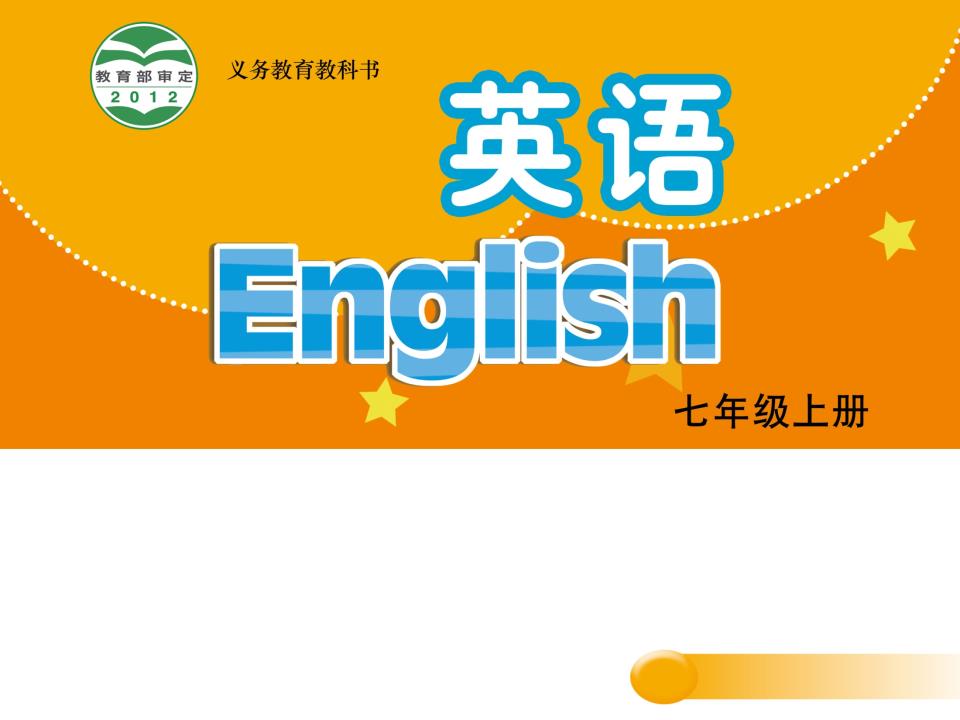 Unit 8 Fashion
Comic strip and Welcome to the unit
WWW.PPT818.COM
Free talk
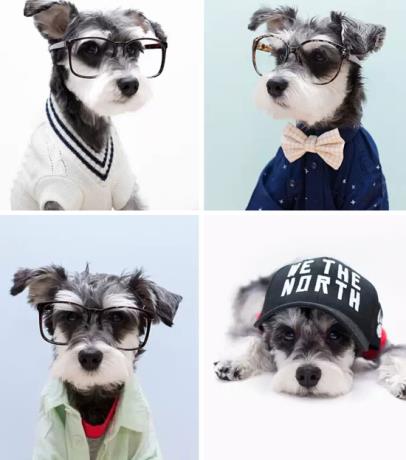 Do dogs like a  
    fashion show?
2. Do you think   
    dogs need clothes?
Listen and answer
1.What is Eddie doing?
   He is thinking about what to wear.
2.How much more time can Eddie spend in bed?
   He can spend 10 more minutes in bed.
3.Is Eddie lazy?
   Yes, he is.
Read and act out
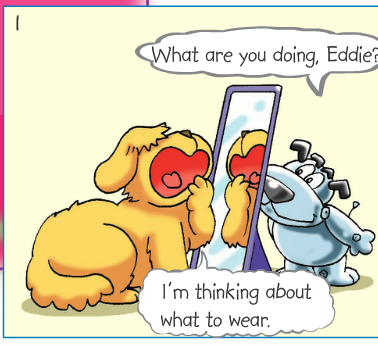 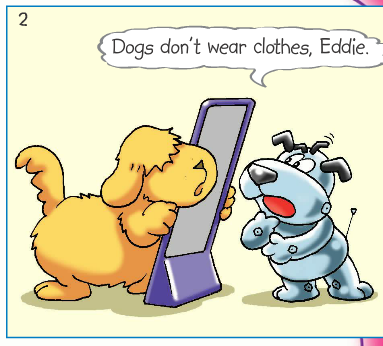 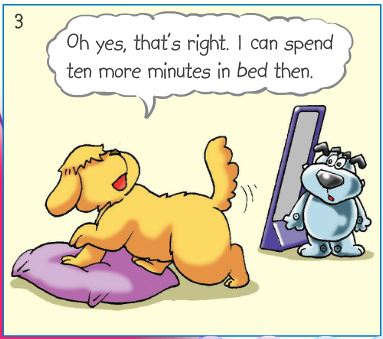 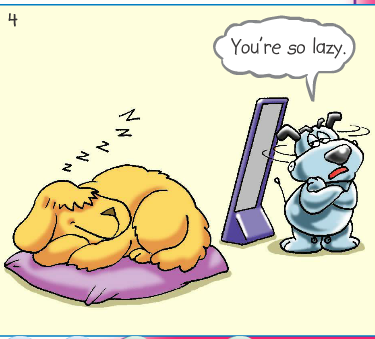 Read and complete
Eddie is ____________ what to wear. But Hobo tells him dogs ________________. So Eddie wants to __________________ in bed. He is a ______ dog.
thinking about
don’t wear clothes
spend ten more minutes
lazy
A dog fashion show
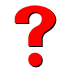 The 1st International Dog Fashion Show
2015. 10.30  1 p.m.—4 p.m.
China Art Centre, Beijing
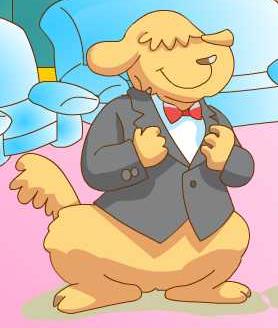 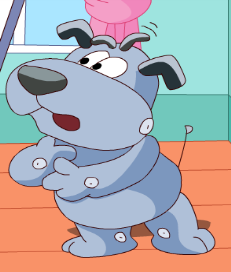 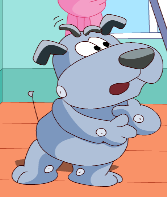 Clothes and shoes
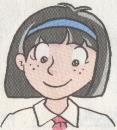 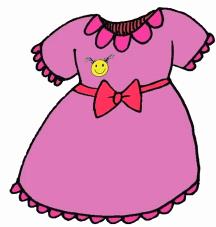 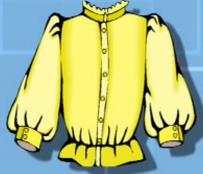 dress
es
blouse
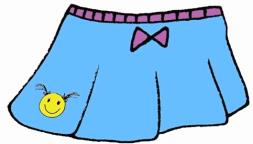 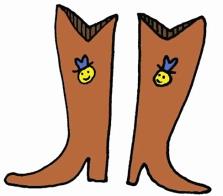 skirt
a pair of boots
Clothes and shoes
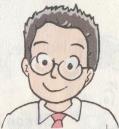 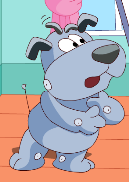 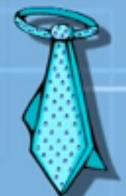 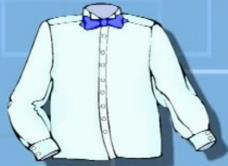 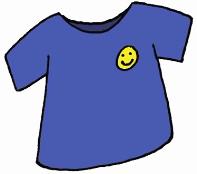 shirt
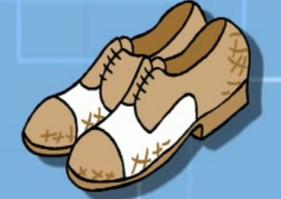 tie
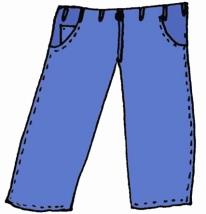 T-shirt
a pair of trousers
a pair of shoes
Learn to say
blouse   shirt   shoes    skirt   tie   trousers
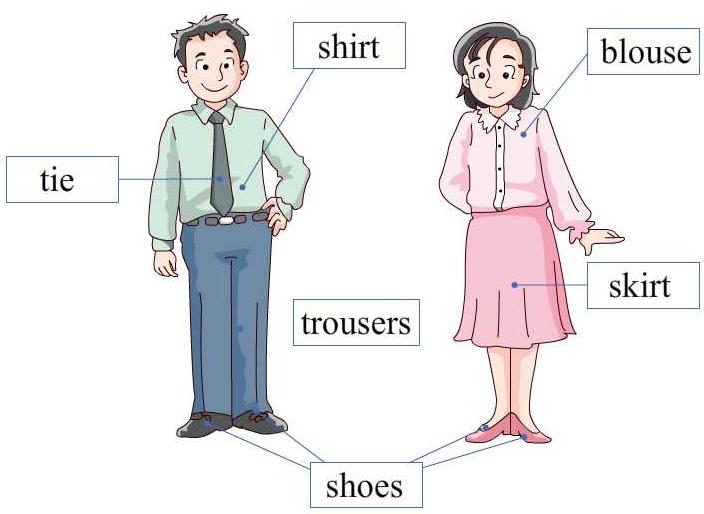 Listen and answer
1.What does Millie want to borrow from 
   her mother?
   She wants to borrow a red blouse 
   from her mother.
2.What’s her mother’s size?
   It’s size 4.
Make a conversation
A: What will you wear at the fashion show?
B: I am thinking about it. Can you lend me 
    your … for our fashion show?
A: Of course.
B: What size/colour is your …?
A: Size …. / The colour is ….
B: Oh, it’s too large/small for me, but … can 
    wear it.  She’s ….. / I don’t like this colour,  
    but ….
A: OK, then.
B: Thank you, ….
Conclusion
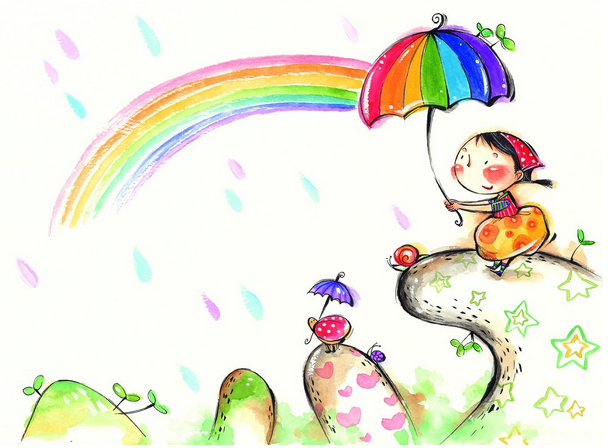 Colourful clothes
Colourful days
Homework
Write down what Hobo may wear for  the dog fashion show.
Recite the comic strip.
3.  Preview Reading.
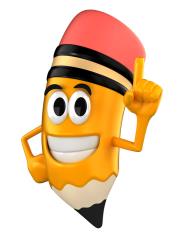